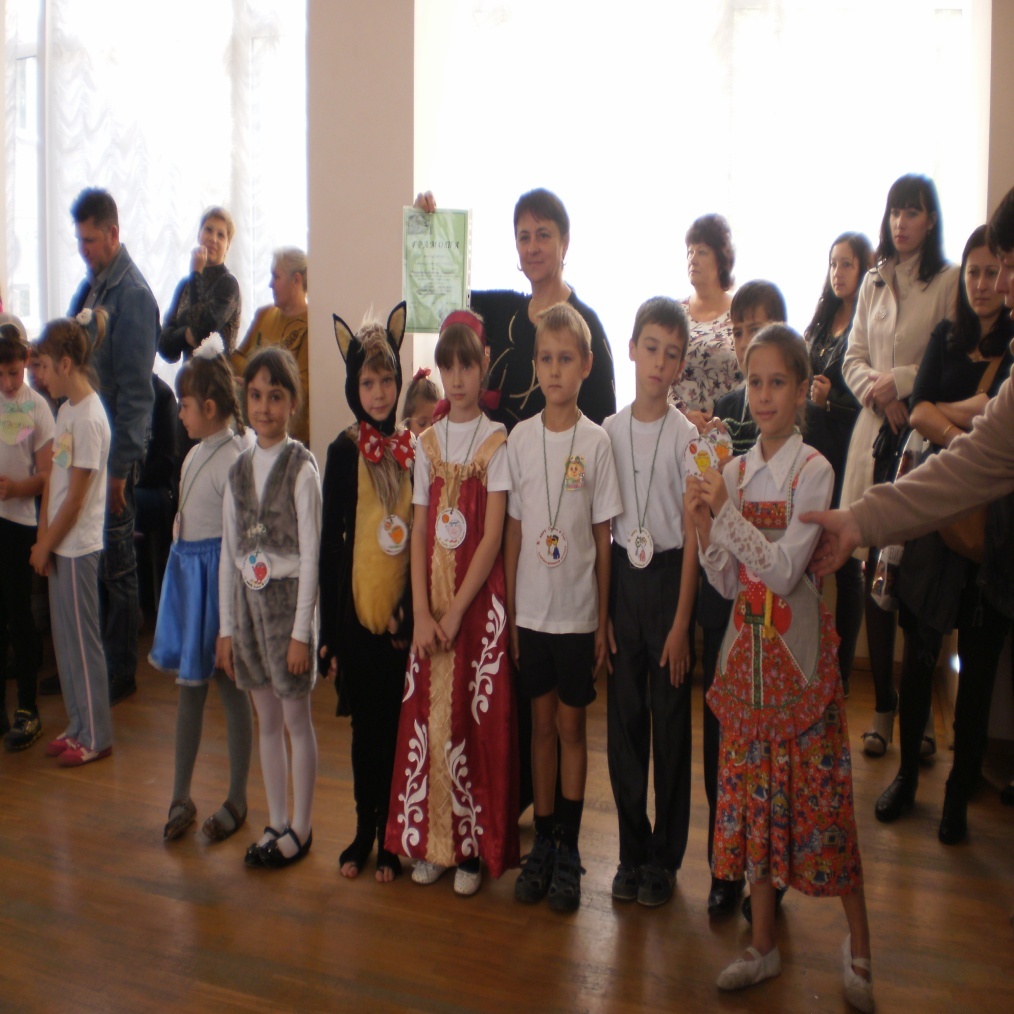 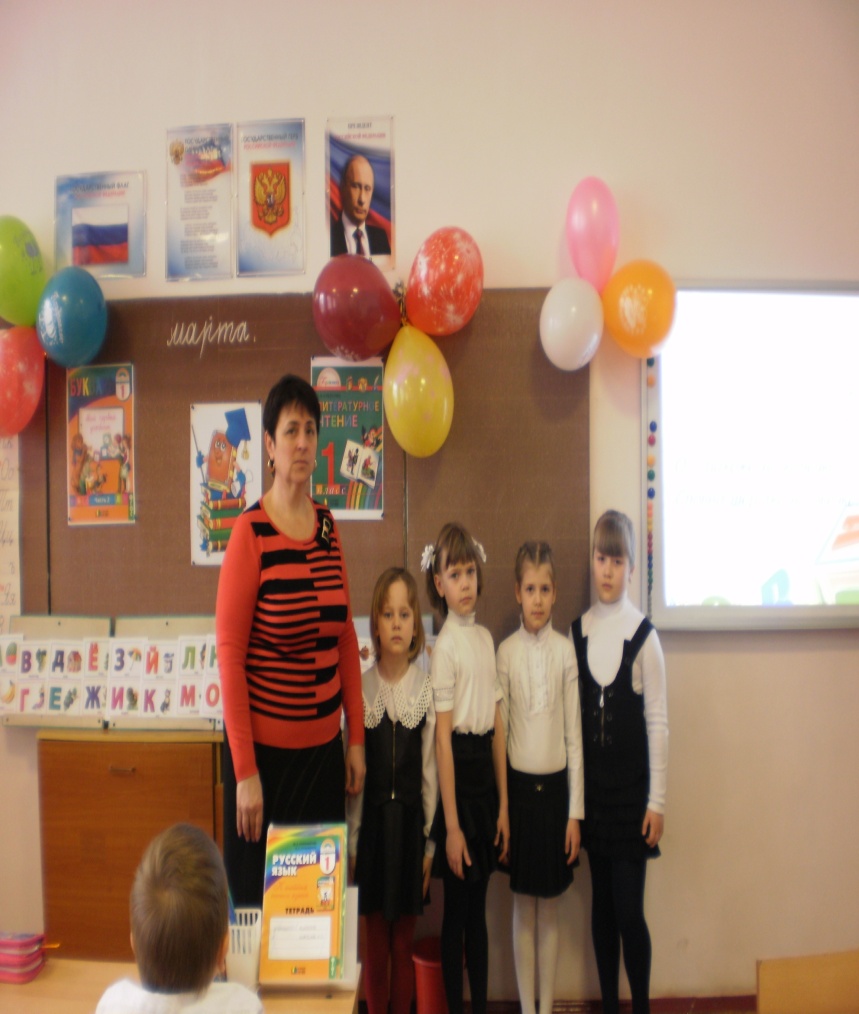 Внеурочная деятельность
Учитель Начальных классов  мбоу сош№2  г. Азова назаренко людмила николаевна
Победители конкурса проектов  о любимом городе.
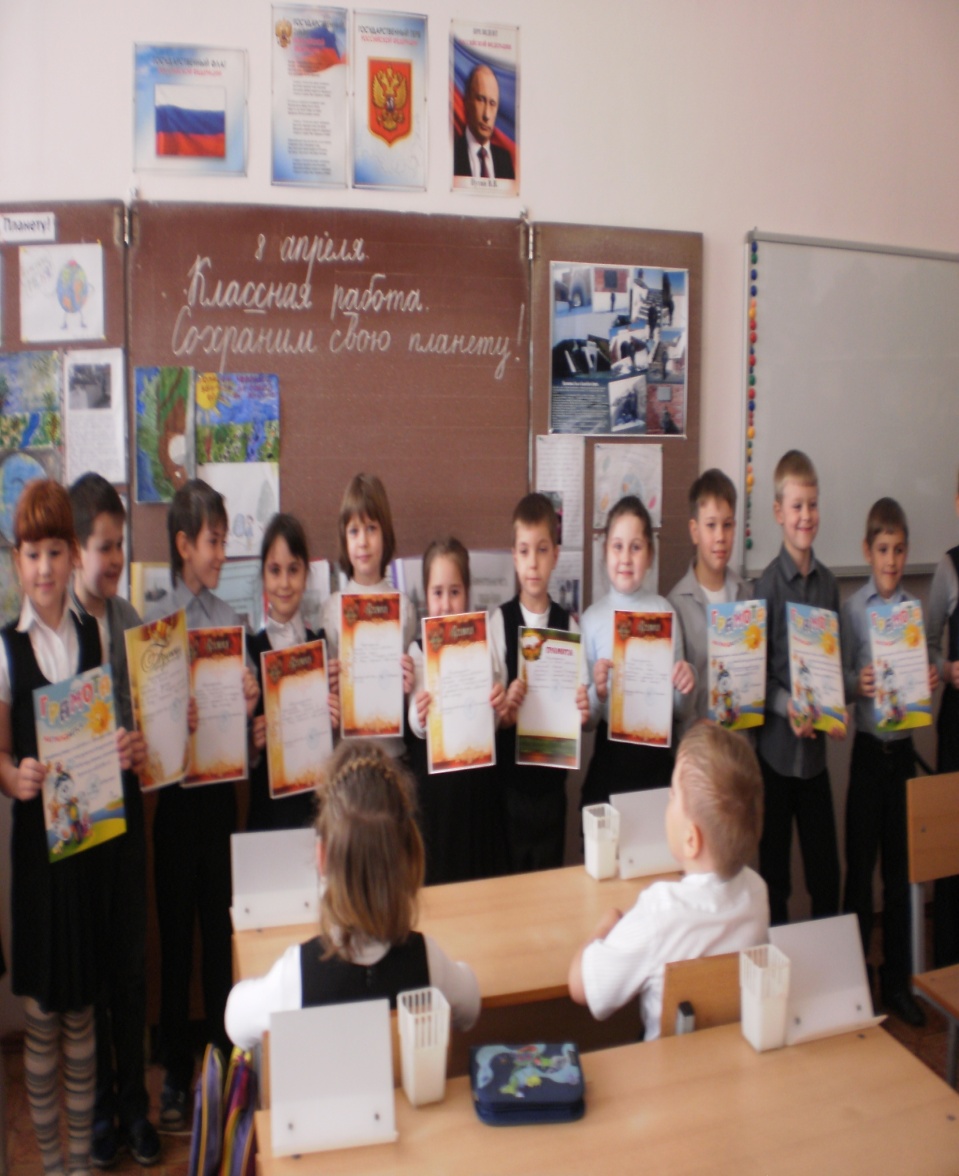 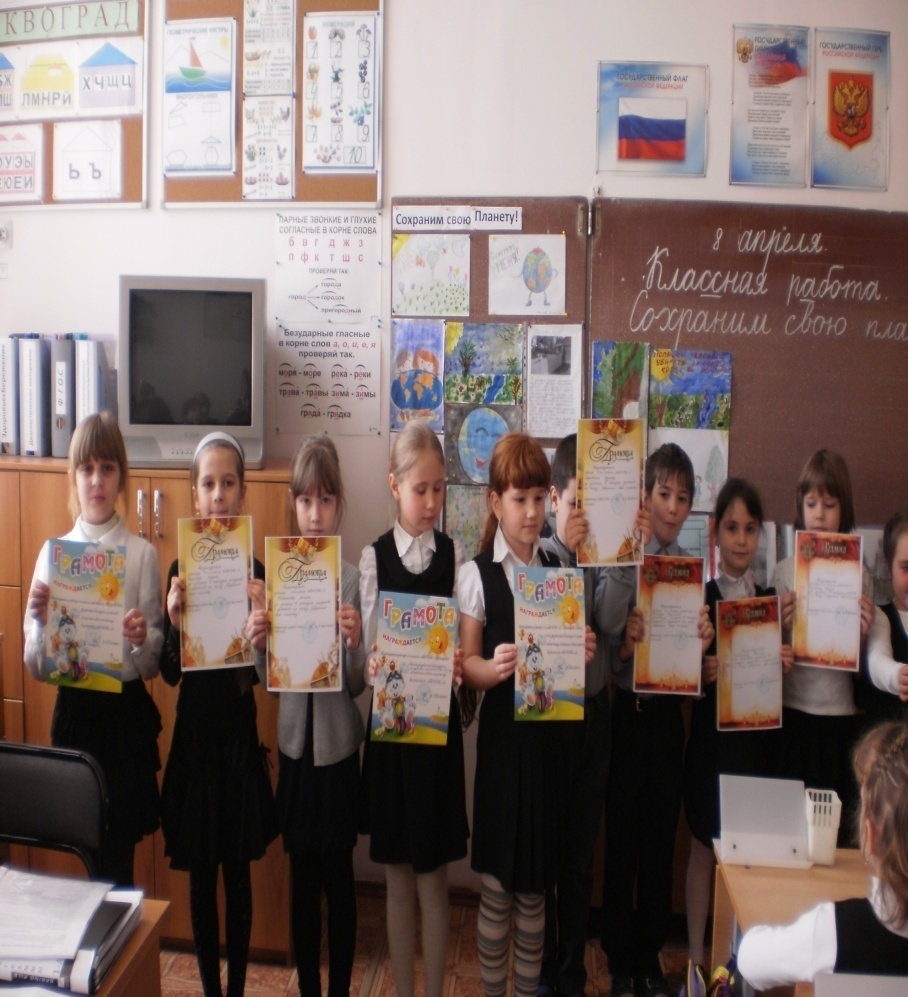 Праздник «мы за здоровый образ жизни!»
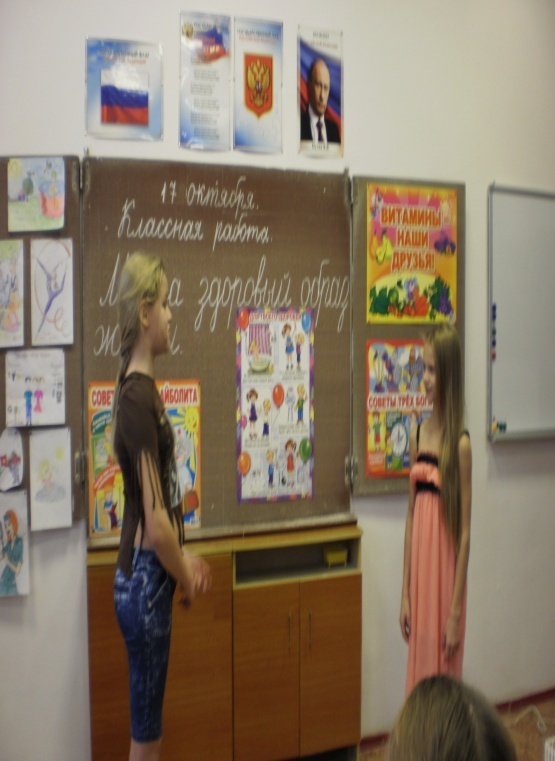 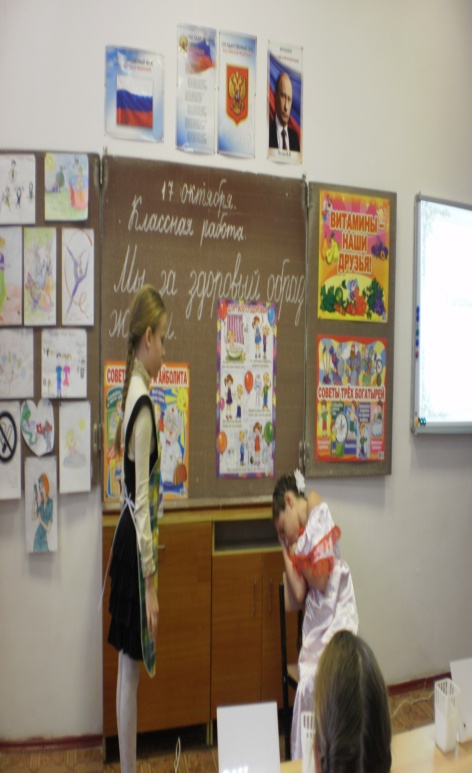 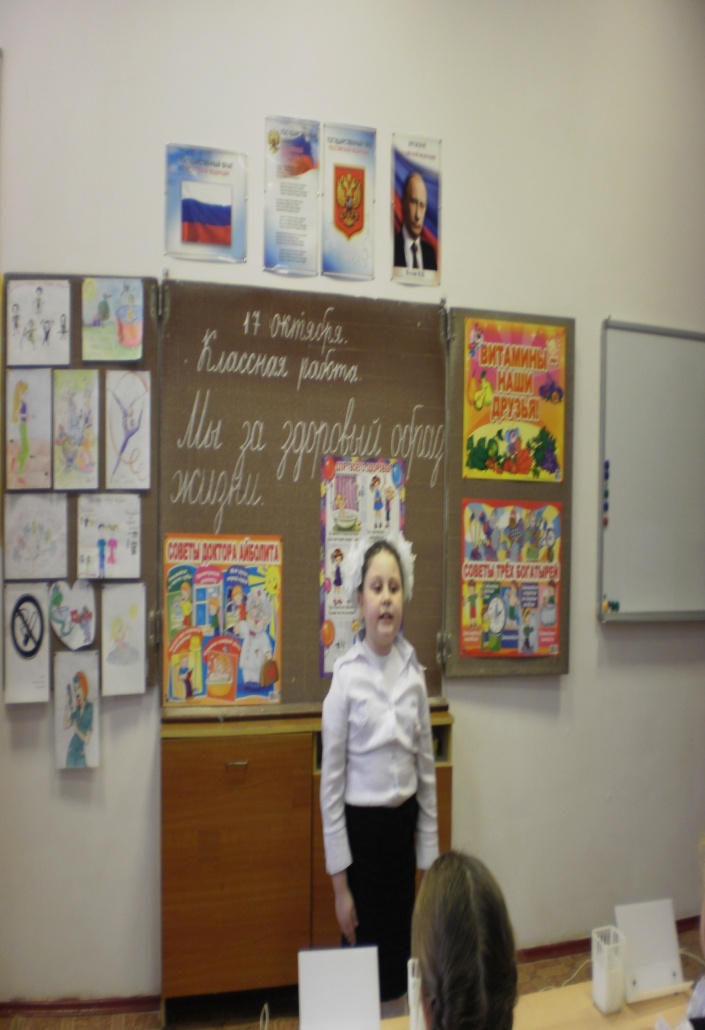 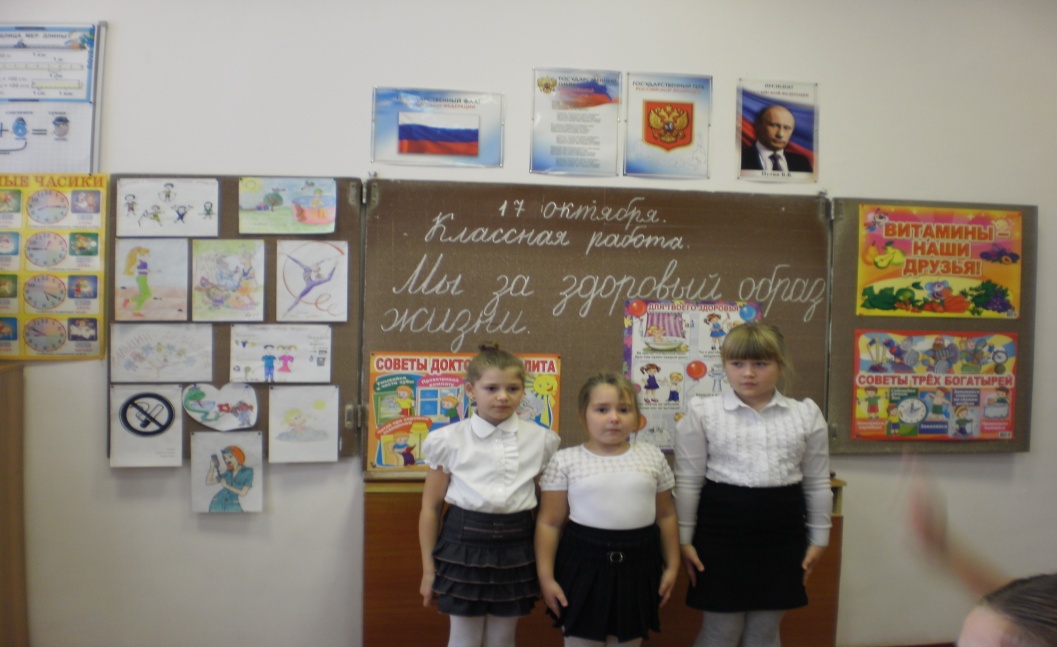 Праздник осени
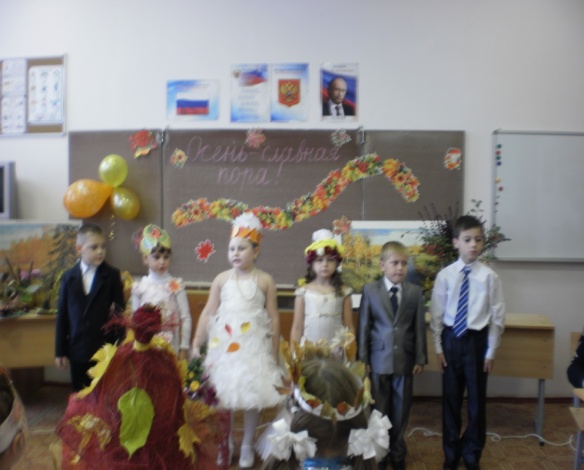 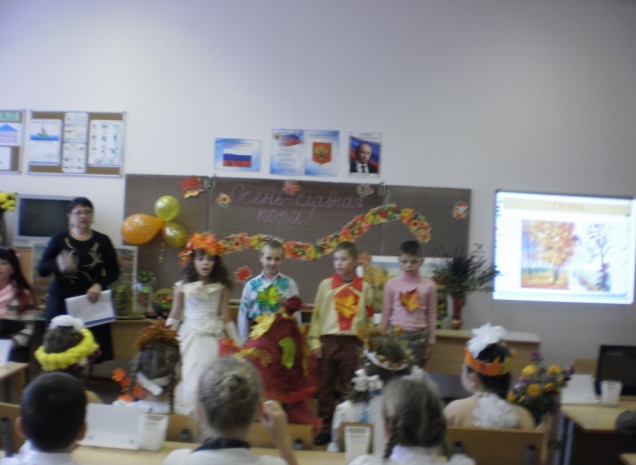 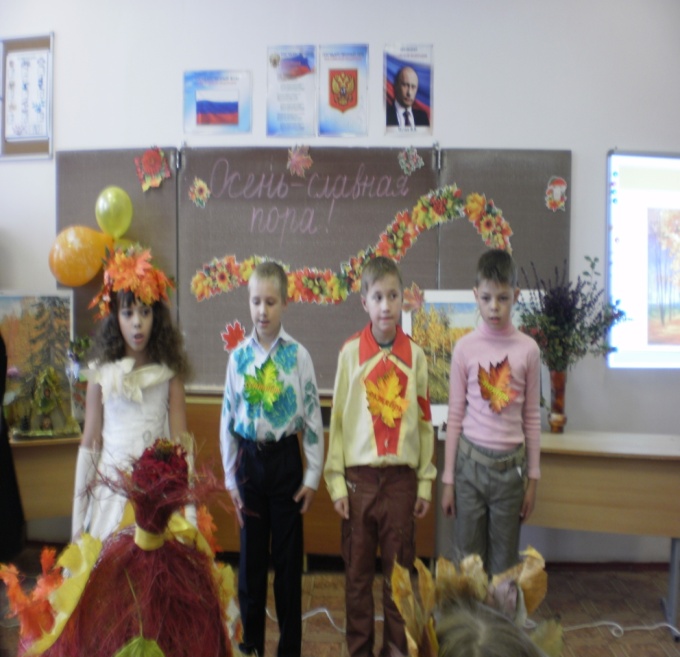 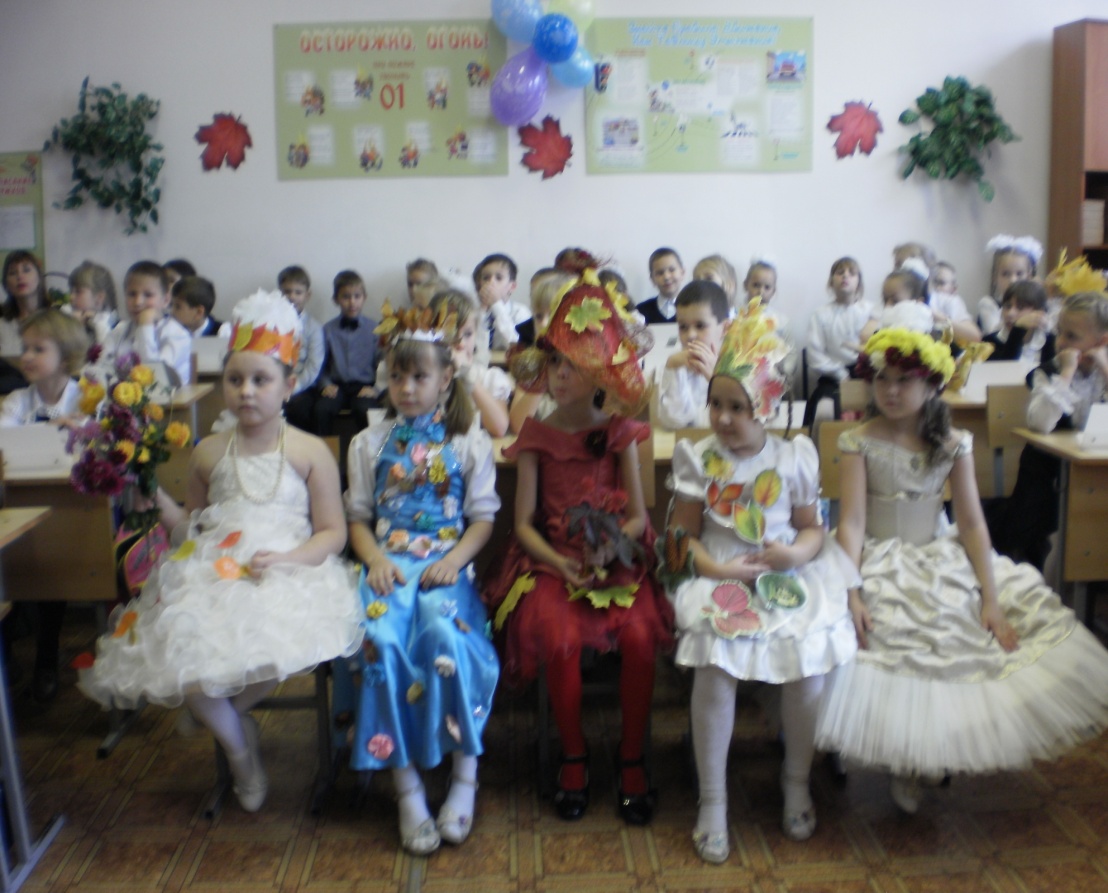 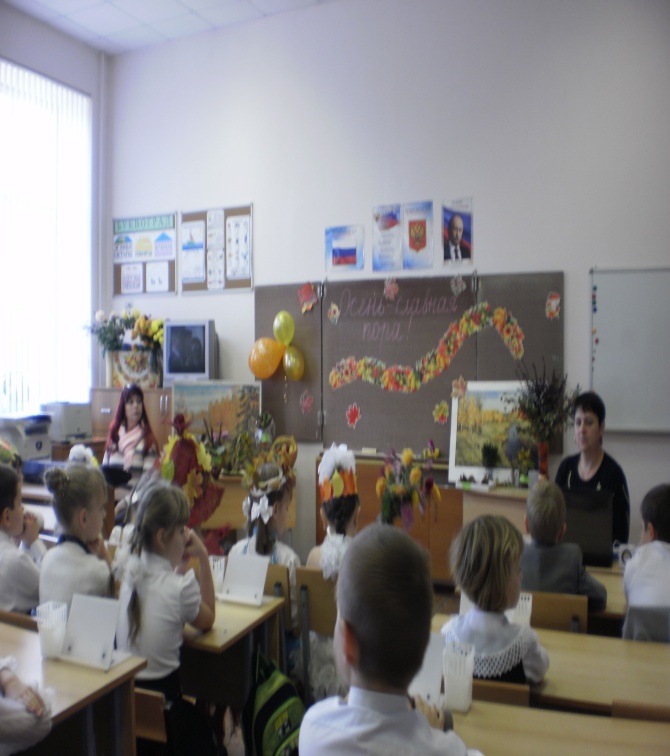 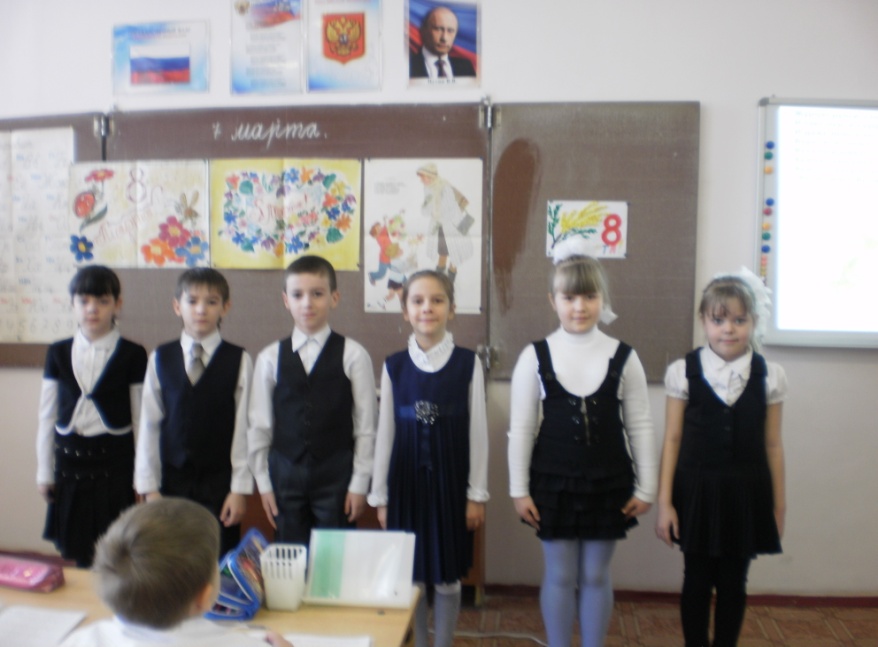 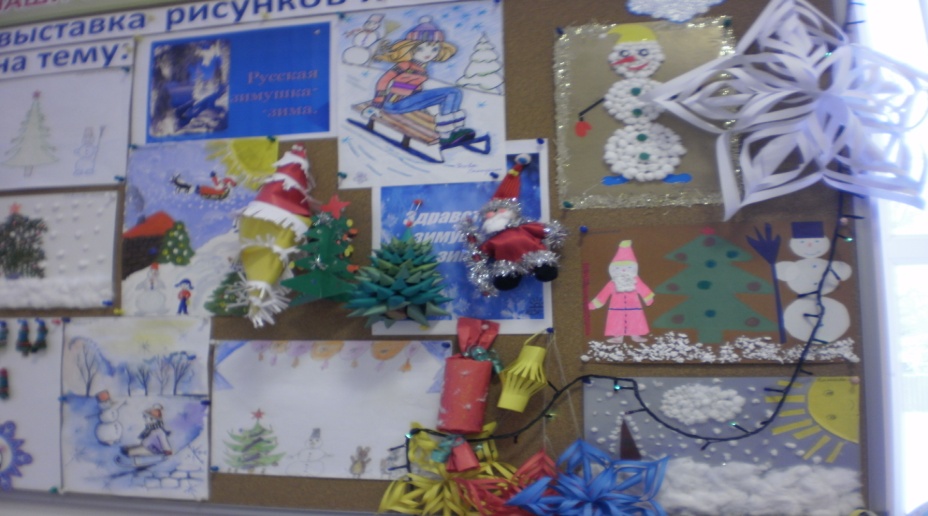 Спасибо за внимание!
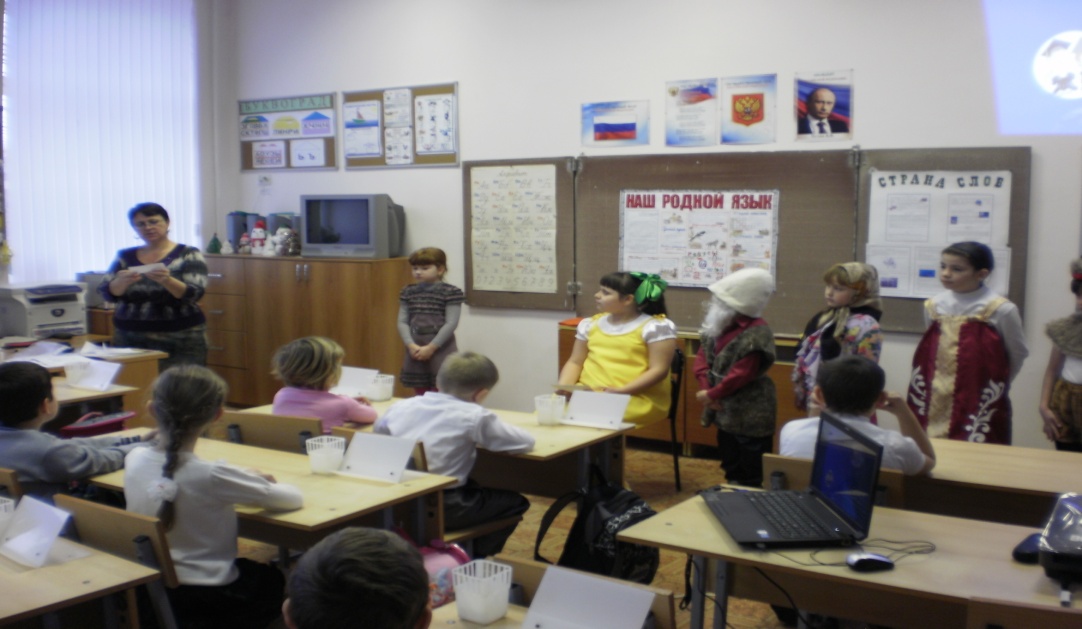 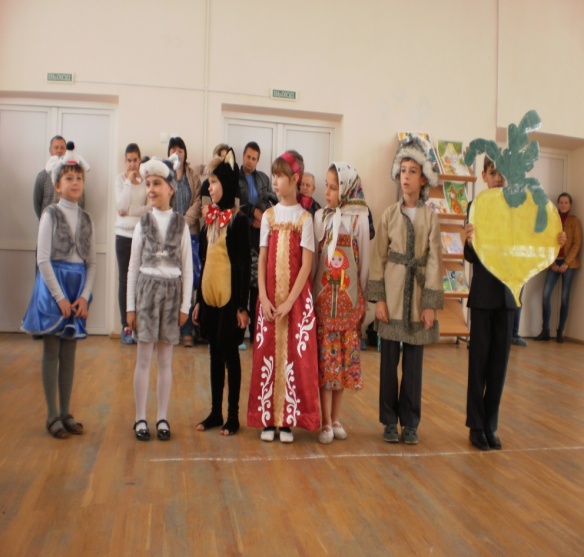